СУИЦИДАЛЬНОЕ ПОВЕДЕНИЕВ МОЛОДЕЖНОЙ СРЕДЕ
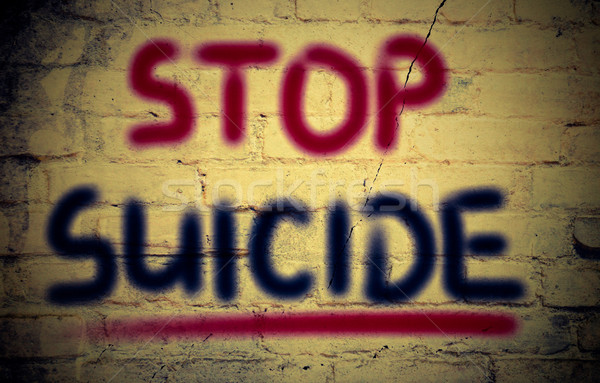 Сидорова Татьяна Валерьевна,
педагог-психолог МАОУ СОШ № 43 г. Тюмени
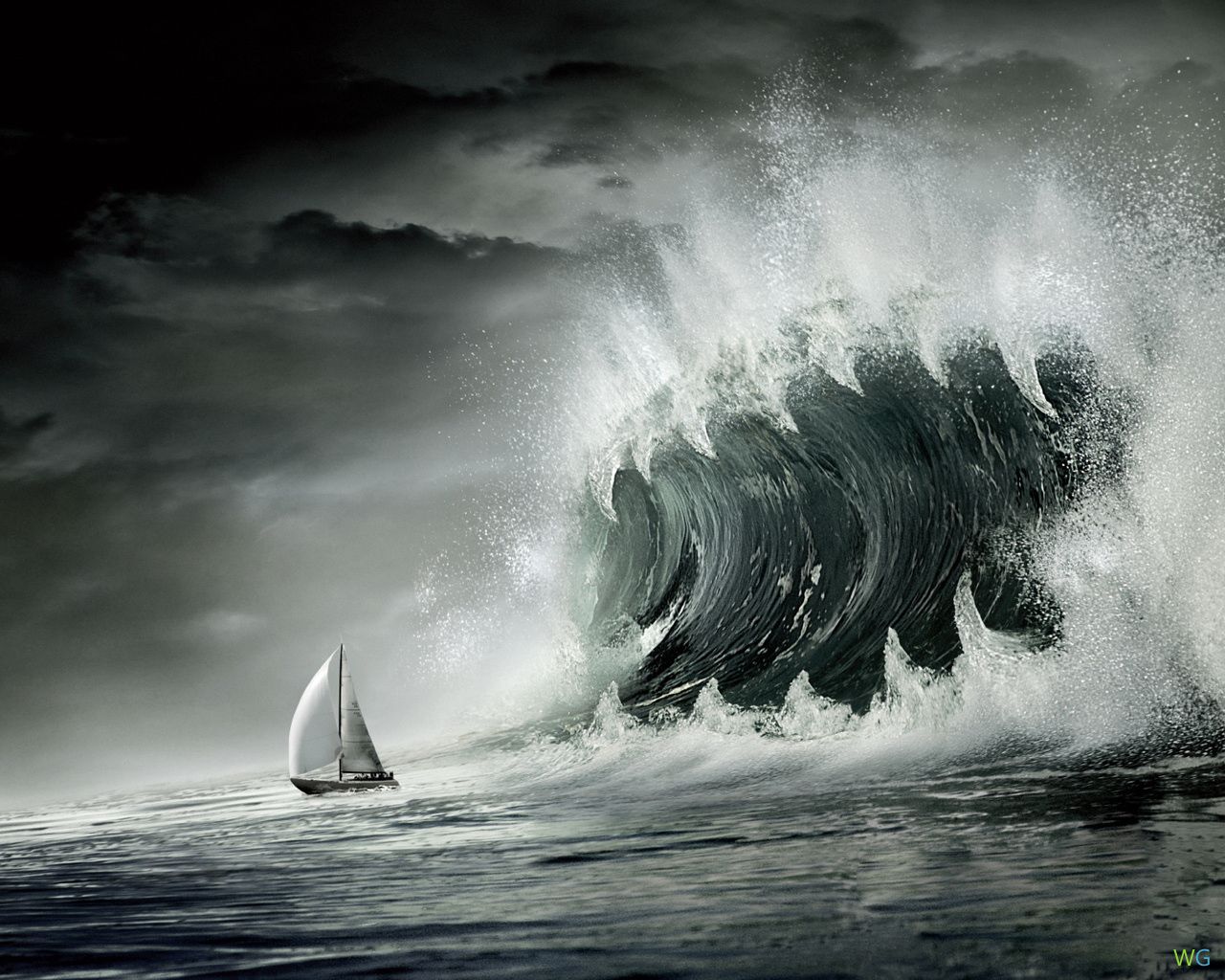 ПРОБЛЕМА в Интернет -
распространение деструктивных идеологий
Умышленное  вовлечение в суицидальное поведение   с помощью  текстовой и аудиовизуальной информации.

Наличие материалов с описанием технологий самоубийства.

Размещение объявлений о знакомстве для группового или ассистированного самоубийства, т.е. самоубийства, с помощью других людей.
Чем опасны «группы смерти»?
В группах подростки выполняют задания, твесты. 
Суть игры: пройти несколько этапов, таких, как нанесение себе увечий, разговор по скайпу и т.д. 
Далее собирается личная информация , телефоны, адреса и начинаются тотальный контроль каждые 48 часов.
Изучаются проблемы, «слабые места» ребенка для его дальнейшей манипуляции. 
Затем замотивированных подростков на «Вас ждет прекрасный мир», путем психологической обработки и запугивания, доводят до самоубийства.
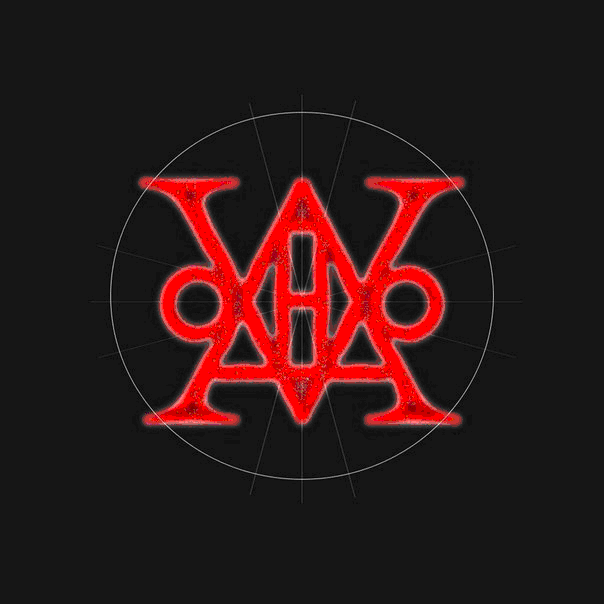 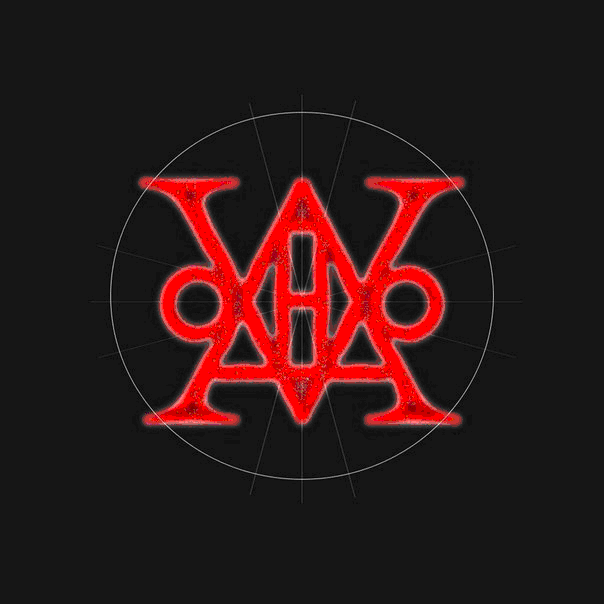 Сложности при поиске 
«групп смерти» 
и их участников:
1. Использование в названии групп арабской вязи, греческого языка и иврита.
2. Название групп на первый взгляд не имеет прямого отношения к суициду  («Никомуненужненькая», «Тихий дон»).3. Часто молодежь участвуют в этих группах под вымышленными именами (фейковые страницы).4. Не у всех участников поставлено место жительства, возраст и сложно определить, из какого города подросток.
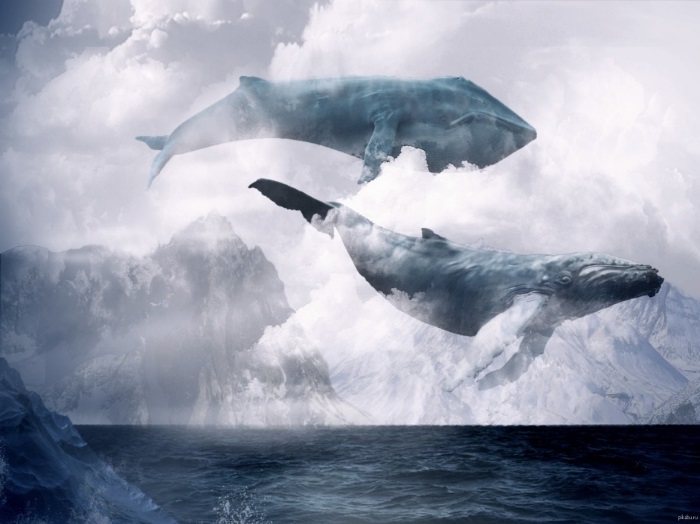 Группы Вконтакте:
#Тихийдом
#Морекитов, #киты, #Домкитов 
#хочувигру 
#рина 
#няпока 
#млечныйпуть 
#Мертвыедуши 
#хочувигру
#F58, #F57
#d28, #ff33
#150звёзд
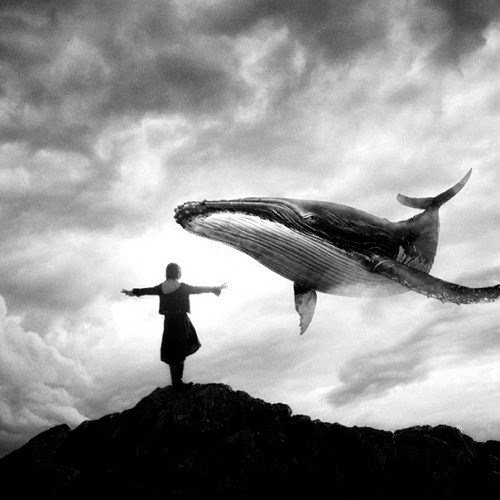 Что в поведении должно насторожить?
Не высыпается, встает среди ночи (обычно в 4-5 утра).
Говорит о желании умереть.
Имеет негативный контент на страницах в социальных сетях.
Рискованное поведение, в котором высока вероятность причинения вреда своей жизни и здоровью (порезы на руках и ногах, шрамы и др.).
Резкое изменение поведения. Например, стал неряшливым, не хочет разговаривать с близкими, начал раздаривать дорогие ему вещи, теряет интерес к тому, чем раньше любил заниматься, отдаляется от друзей.
Длительное время подавленное настроение, пониженный эмоциональный фон, раздражительность.
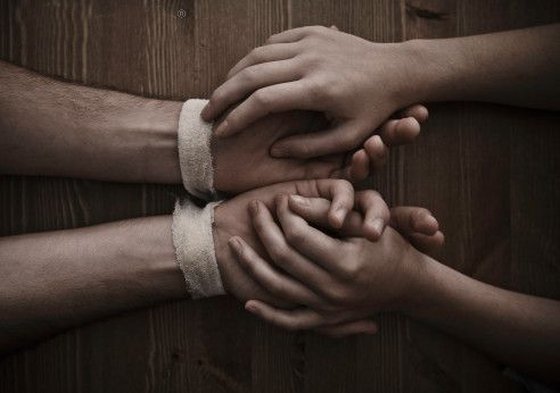 Опасные ситуации, на которые надо обратить особое внимание:
Ссора или конфликт со значимыми взрослыми.
Несчастная любовь, разрыв романтических отношений.
Отвержение сверстников, травля (в том числе в социальных сетях).
Объективно тяжелая жизненная ситуация (потеря близкого человека, общественное отвержение, тяжелое заболевание).
Личная неудача на фоне высокой значимости и ценности социального успеха (особенно в семье).
Нестабильная семейная ситуация (развод родителей, конфликты, ситуации насилия).
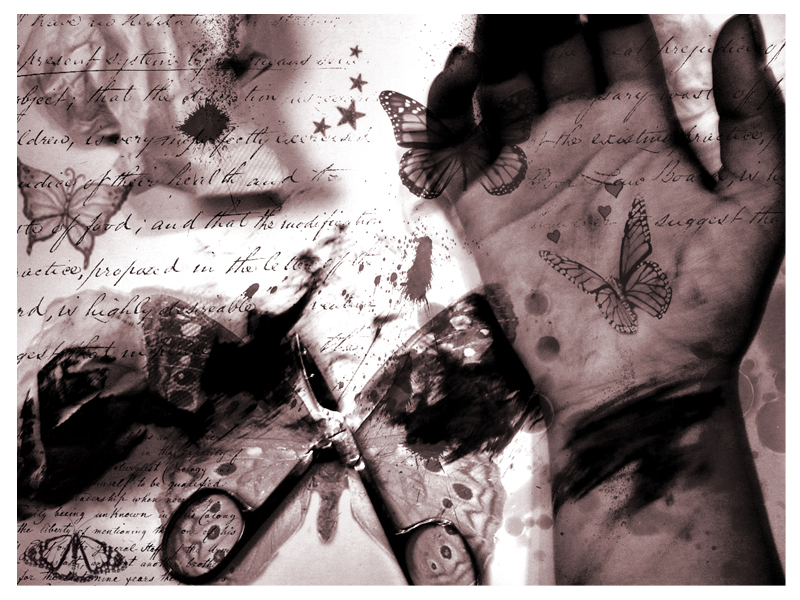 Технологии преодоления кризиса через Интернет
http://www.pobedish.ru
http://www.memoriam.ru
http://www.perejit.ru
http://www.vetkaivi.ru
http://www.realist.ru
http://www.realove.ru
http://www.psi.mchs.gov.ru
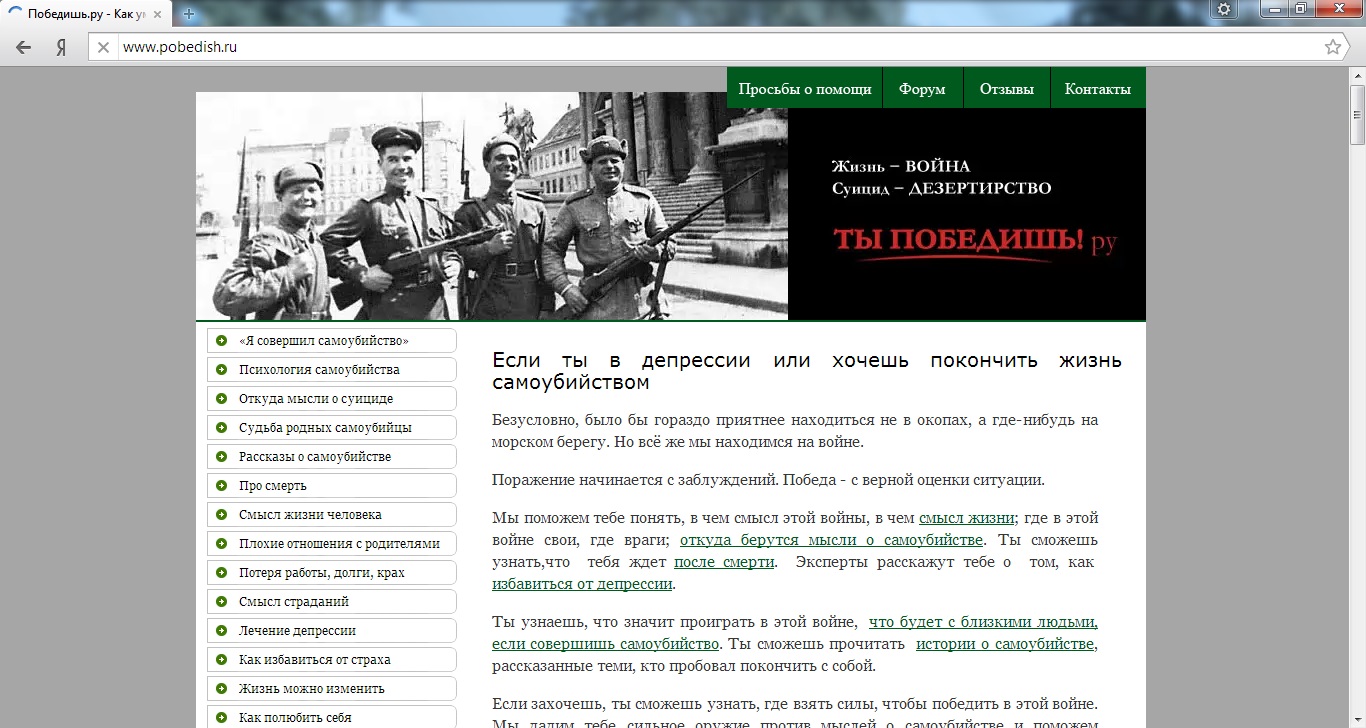 Сайт и форум www.pobedish.ru
www.pobedish.ru - крупнейший интернет-проект по содействию в предотвращении самоубийств. 
Сайт имеет подробную информацию о подразделениях социально-психологической помощи и кризисных стационаров. 
Практические рекомендации врачей, психологов, священников.
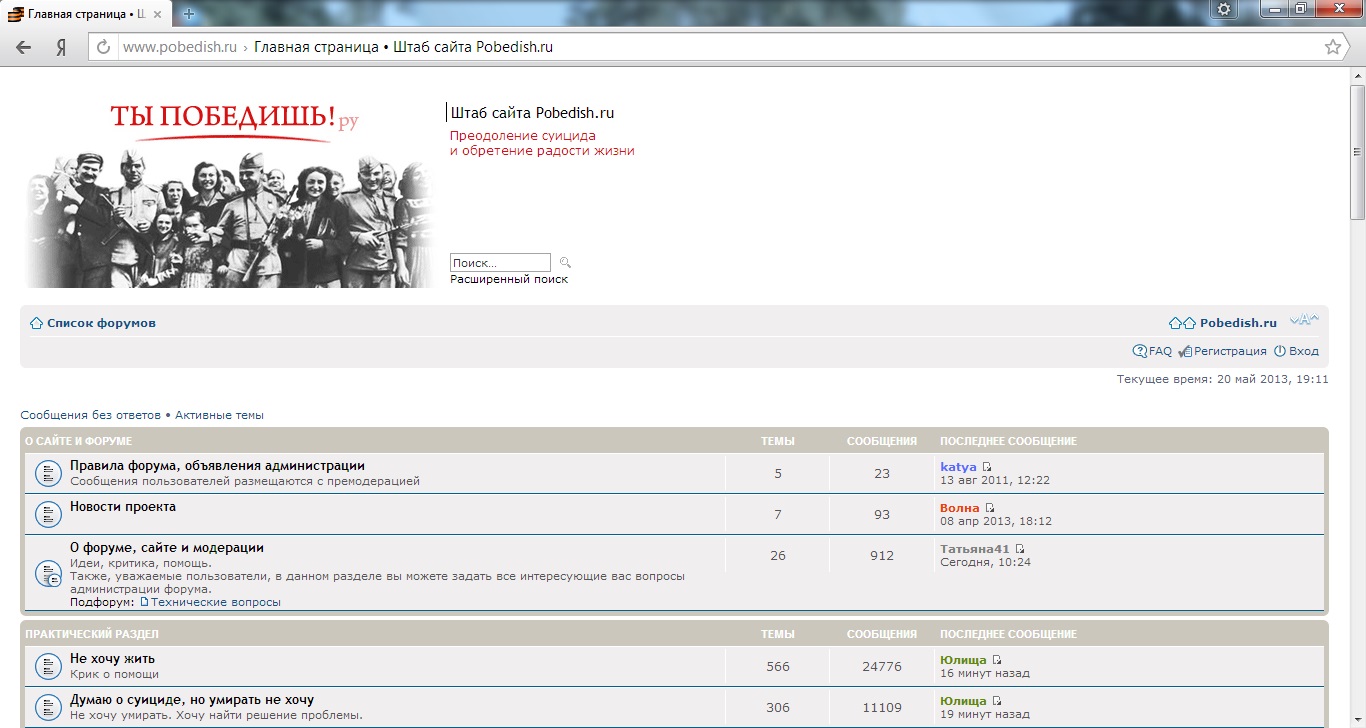 Консультация психотерапевта и психиатра
На базе  Центра суицидальной первенции ГБУЗ ТО «Областной клинической психиатрической больницы» - 
Кабинет кризисной помощи
Адрес: г. Тюмень, ул. Герцена, 74
тел. (3452) 50-66-39
 или
Телефон доверия: 8800-2000-122
Для удаления суицидогенного контента
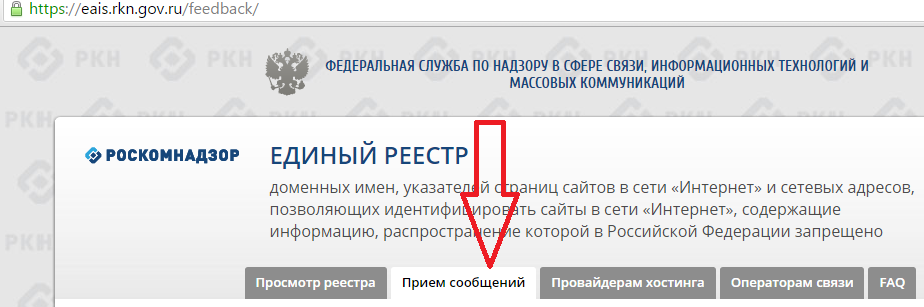 Предлагаем использовать https://eais.rkn.gov.ru/feedback/
Удаление вредной для подростков информации, после рассмотрения материалов экспертами Роспотребнадзора осуществляется в течение 3 суток
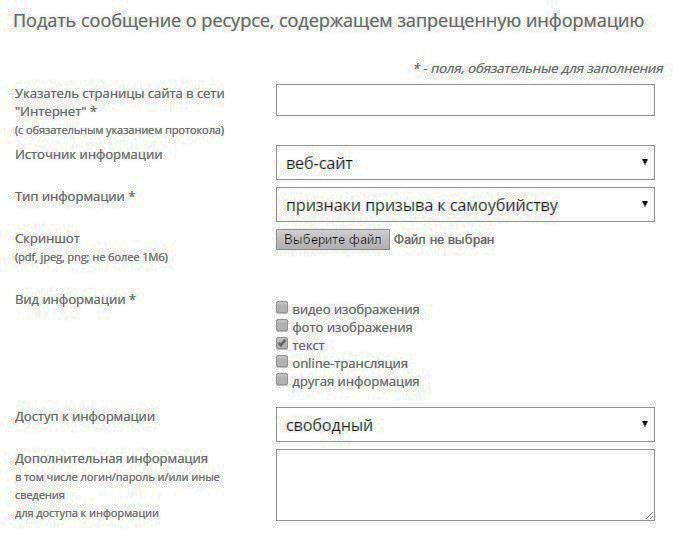 ПРОФИЛАКТИКА
 СУИЦИДАЛЬНОГО ПОВЕДЕНИЯ В СЕМЬЕ
Спокойная, доброжелательная обстановка в семье.
Беседы с подростком, интерес к его проблемы, планам на будущее.
Внушение ребенку оптимистического настроя, уверенности в себе.
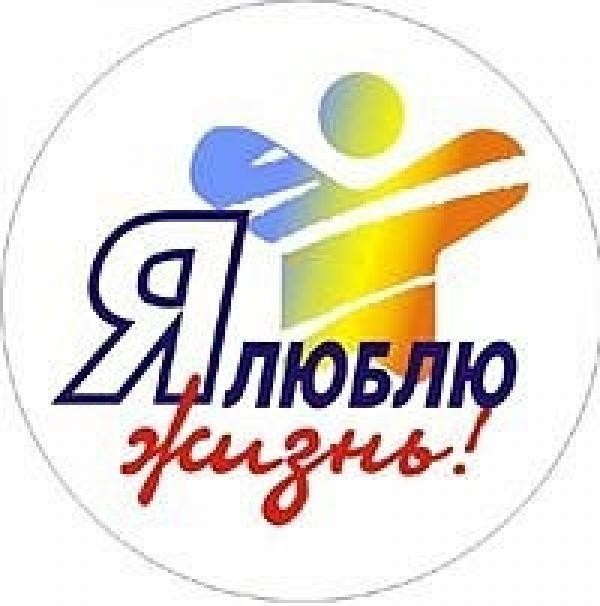 Предъявление требований по способностям и возможностям подростка.
Положительные эмоции от совместного отдыха.
Фильмы для семейного просмотра
«Оскар и розовая дама»,
«Очень забавная история»,
«Светлячки»,
«Семь жизней»
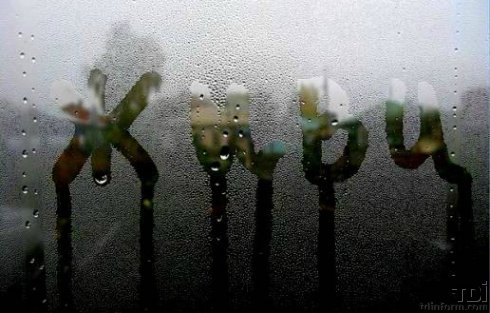 Берегите себя и своих детей!
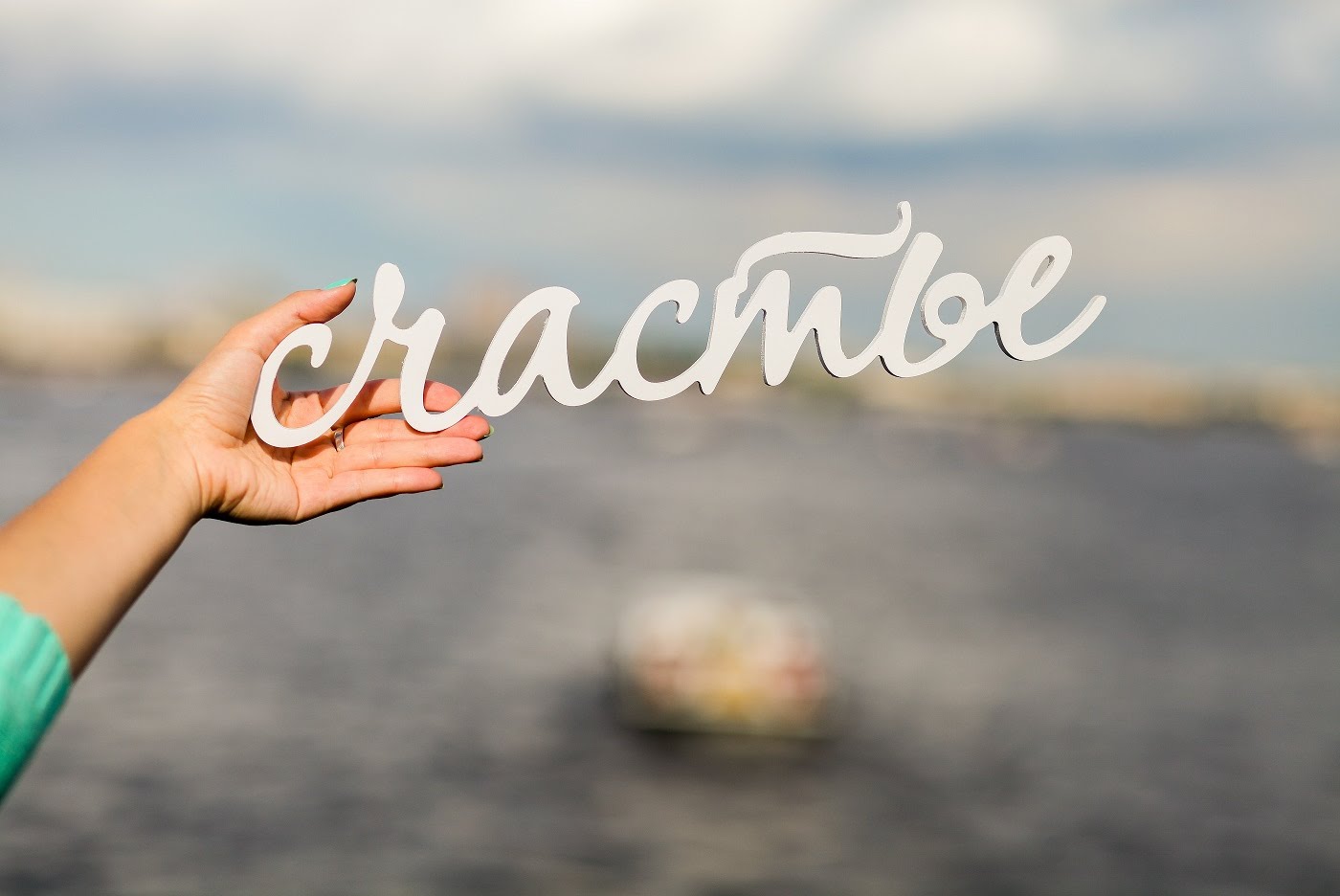 Спасибо за внимание!